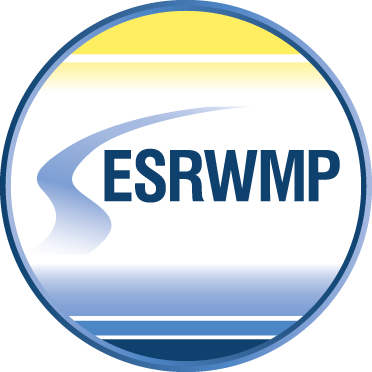 2017 East Stanislaus Integrated Regional Water Management Plan Update
Presenter:
Leslie Dumas
December 14, 2017
Meeting Agenda
Introductions
Summary of Integrated Regional Water Management Program
Overview of 2017 East Stanislaus Integrated Regional Water Management Plan Update
Next Steps
Introductions
ESRWMP Members
City of Modesto
City of Hughson
City of Ceres
City of Turlock
City of Waterford
Stanislaus County
Consultant 
RMC / Woodard & Curran
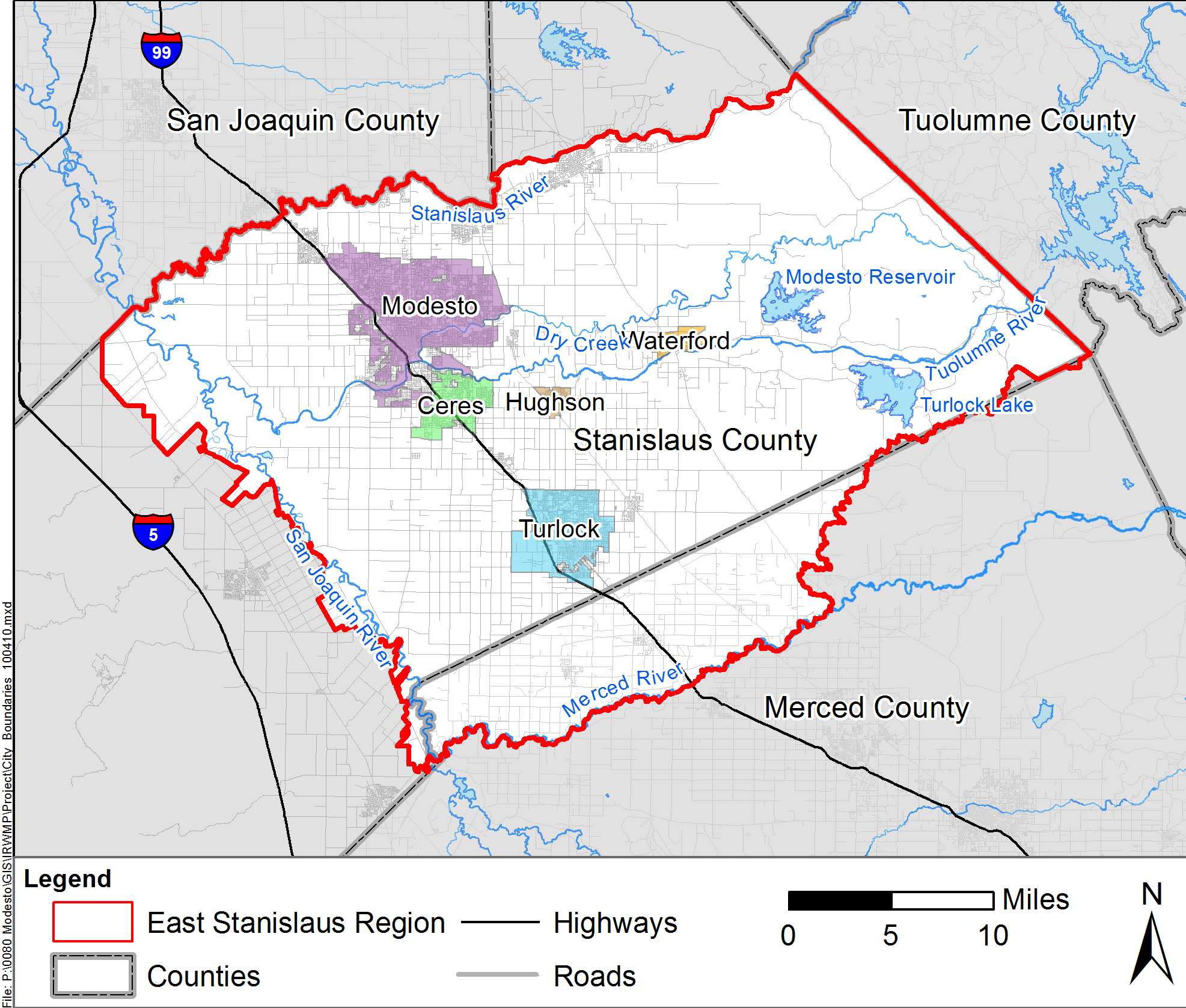 Meeting Agenda
Introductions
Summary of Integrated Regional Water Management Program
Overview of 2017 East Stanislaus Integrated Regional Water Management Plan Update
Next Steps
An Integrated Regional Water Management (IRWM) Plan is…
A planning document 

A description of water-related resources, challenges, goals, and solutions

An opportunity for regional partnerships and coordination

A vehicle to facilitate State funding
An IRWM Plan is not…
A substitute for local planning

A decrease in agency responsibilities or autonomy

A policy document

Comprehensive project documentation
The Purpose of an IRWM Plan is to…
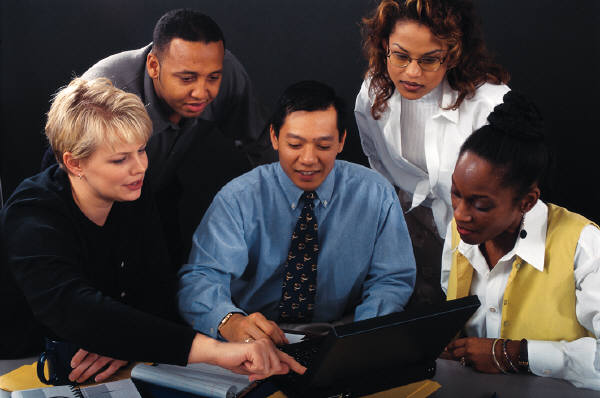 Develop regional understanding

Identify water resources solutions

Reflect the regional needs

Maximize benefits through integration of water management strategies

Leverage regional resources through partnerships

Be eligible for State funding through the IRWM grant program
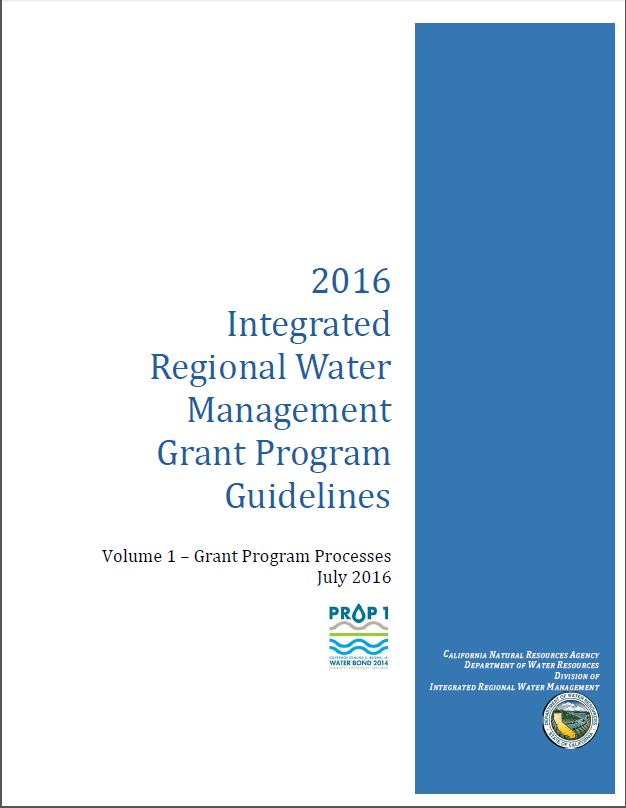 IRWMPs are prepared to meet DWR’s IRWM Guidelines
(July 2016)
Contributors Include…
Water and Wastewater Agencies
Counties
Cities
Public Groups
Private Organizations
Members of the Public
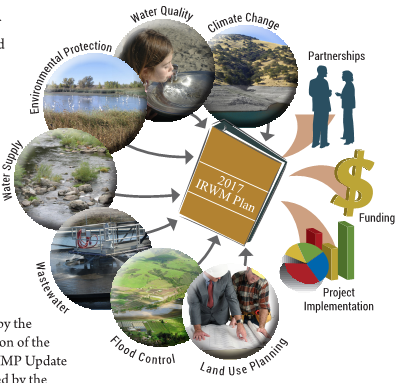 Parallel Planning Efforts
Stanislaus Multi-Agency Storm Water Resource Plan
Vehicle for stormwater planning and funding
Plan production is underway
DWR requires that IRWMPs must incorporate a SWRP
Disadvantaged Communities Involvement Program
Sustainable Groundwater Management Act (SGMA) and Groundwater Sustainability Plans (GSPs)
[Speaker Notes: IRWMP will incorporate SWRP by appending it upon completion of the SWRP]
Meeting Agenda
Introductions
Summary of Integrated Regional Water Management Program
Overview of 2017 East Stanislaus Integrated Regional Water Management Plan Update
Next Steps
East Stanislaus IRWM Planning Process
The cities of Modesto, Hughson, Ceres and Turlock developed the Region’s first IRWM Plan in 2013.
Formed the East Stanislaus Region and associated Regional Water Management Partnership
Waterford and Stanislaus County joined the ESRWMP in 2017
Received planning and implementation grants.
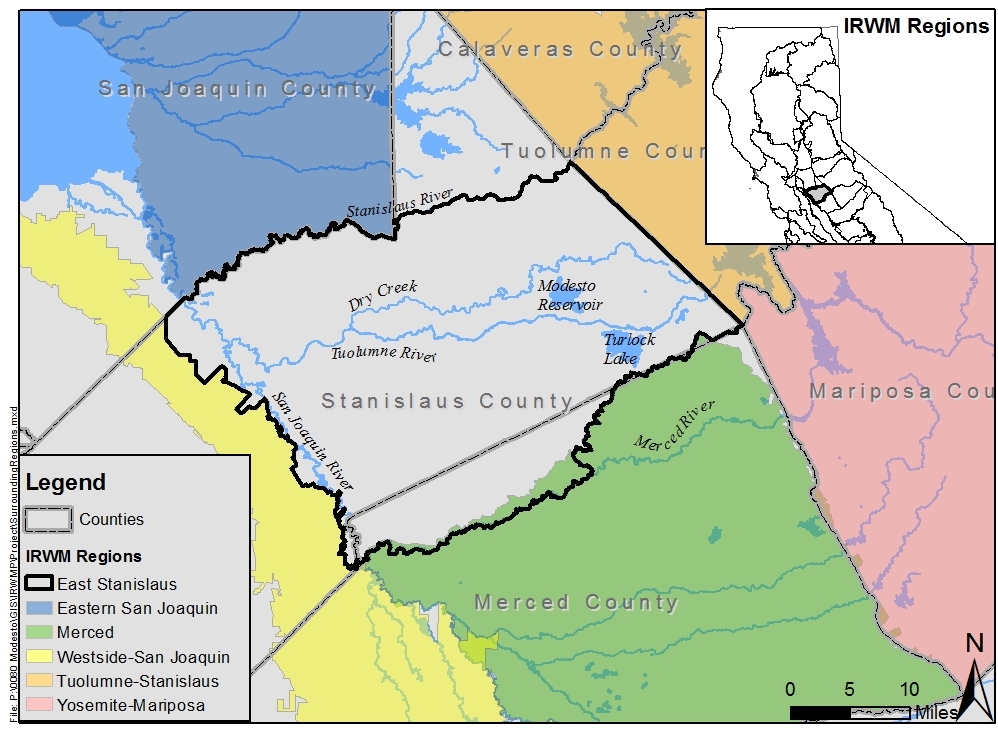 East Stanislaus Regional Boundaries
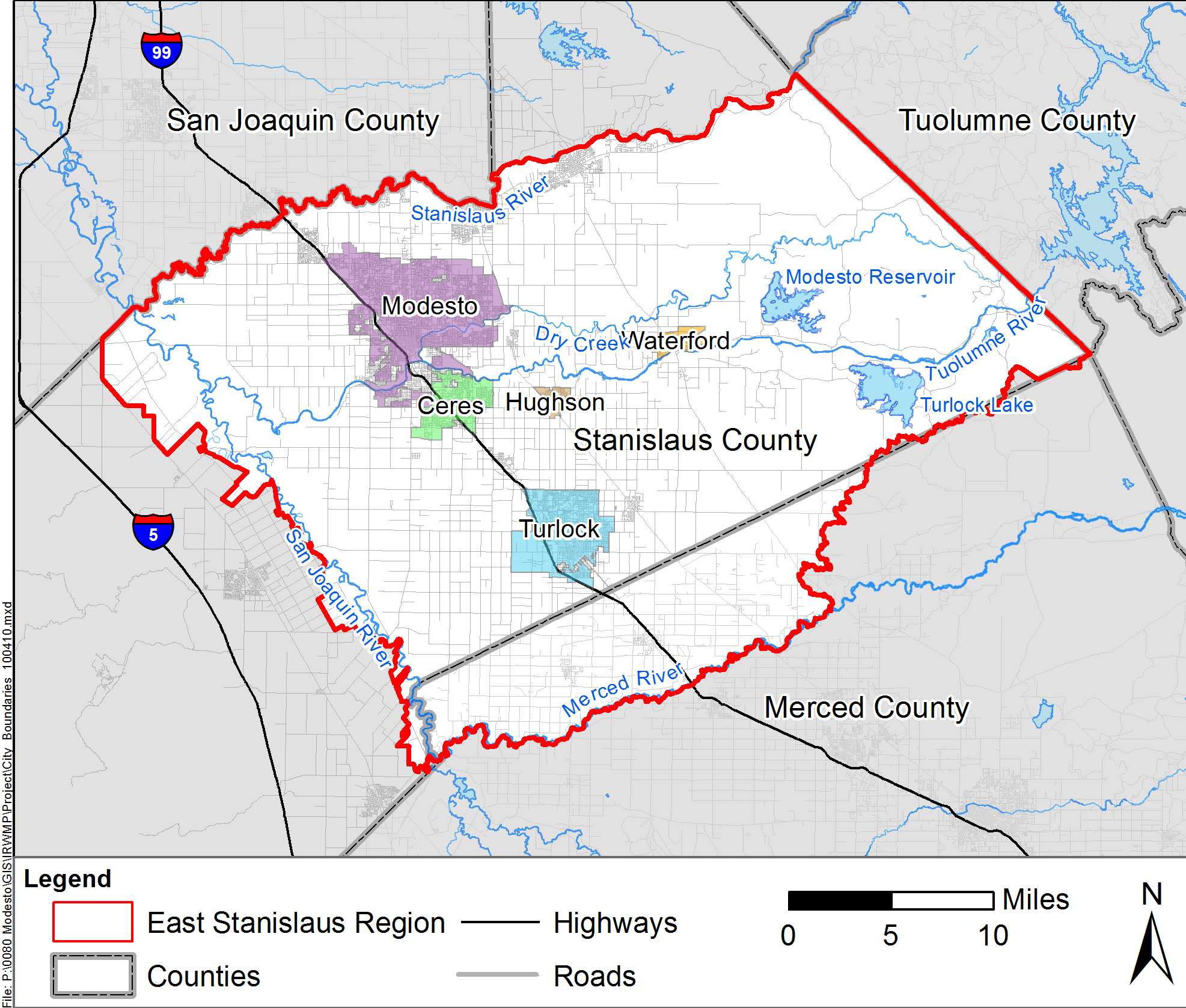 North Boundary: Stanislaus River, Modesto Groundwater Basin, and portion of Stanislaus County border
East Boundary: Tuolumne-Stanislaus IRWM Region
West Boundary: San Joaquin River & Westside-San Joaquin IRWM Region.
South Boundary: Merced River Watershed, the Turlock GW Basin, and the TID boundaries
Now it’s Time to Update the IRWMP
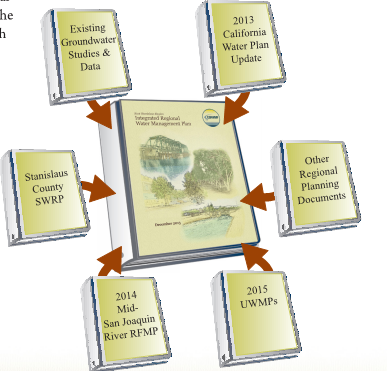 Comply with DWR’s 2016 IRWM Guidelines for to be eligible for Prop 1 implementation grants
Incorporate planning efforts since 2013 to keep IRWM Plan current
Public Draft IRWMP Update released for public review on 12/11
[Speaker Notes: The public draft is available on the ESIRWM website, and hard copies are available upon request from Jim]
East Stanislaus IRWM Planning Process
[Speaker Notes: These steps were first performed for the 2013 IRWMP. For 2017, they were revisited and updated to comply with the 2016 IRWM Guidelines and reflect any changes in regional conditions.]
Outline of the East Stanislaus IRWMP
Chapter 1 - Introduction
Introduction
Describes the purpose of the IRWMP
Introduces the East Stanislaus Regional Water Management Partnership
Explains that each DWR Plan Standard is addressed 
Lists entities that adopted the IRWMP
Chapter 2 – ESIRWM Region
Chapter 2 Describes the Region Boundaries
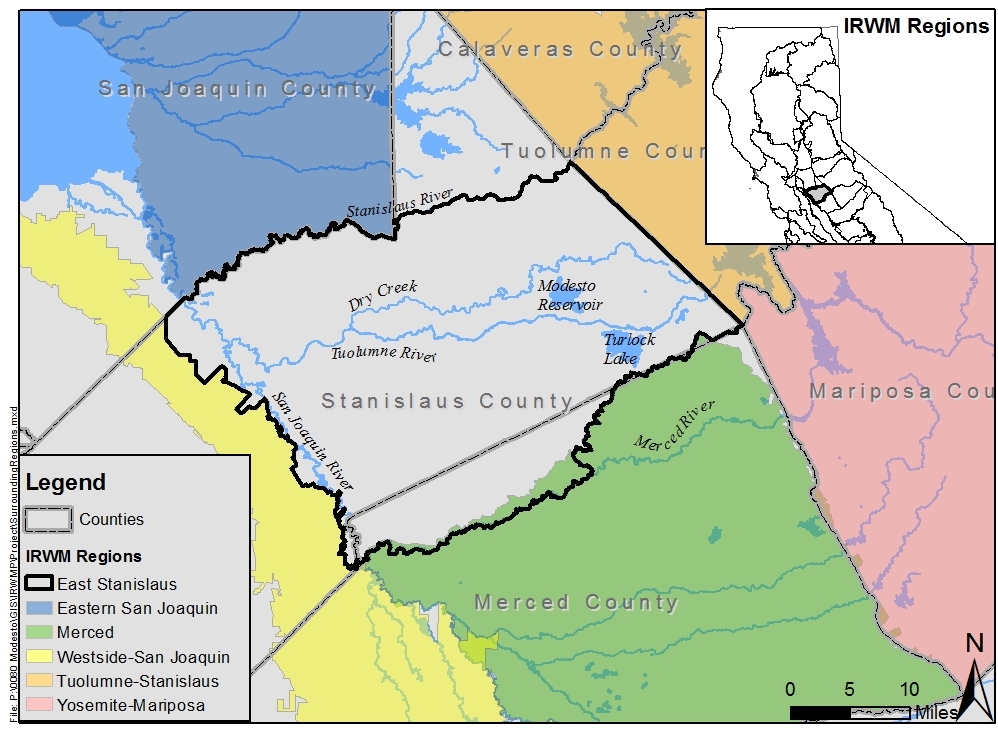 [Speaker Notes: Describe how the region’s boundaries are heavily based on the surrounding regions boundaries]
The East Stanislaus Region Includes…
Portions of Stanislaus and Merced Counties
Cities of Modesto, Hughson, Turlock, Ceres, Riverbank, Waterford, and Oakdale
Communities of Keyes, Denair, Del Rio, Riverdale, Grayson, Hickman, Empire, Salida, Hilmar, and Delhi
Turlock Irrigation District, Modesto Irrigation District, Eastside Irrigation District, and Oakdale Irrigation District
Chapter 2 Describes Watersheds
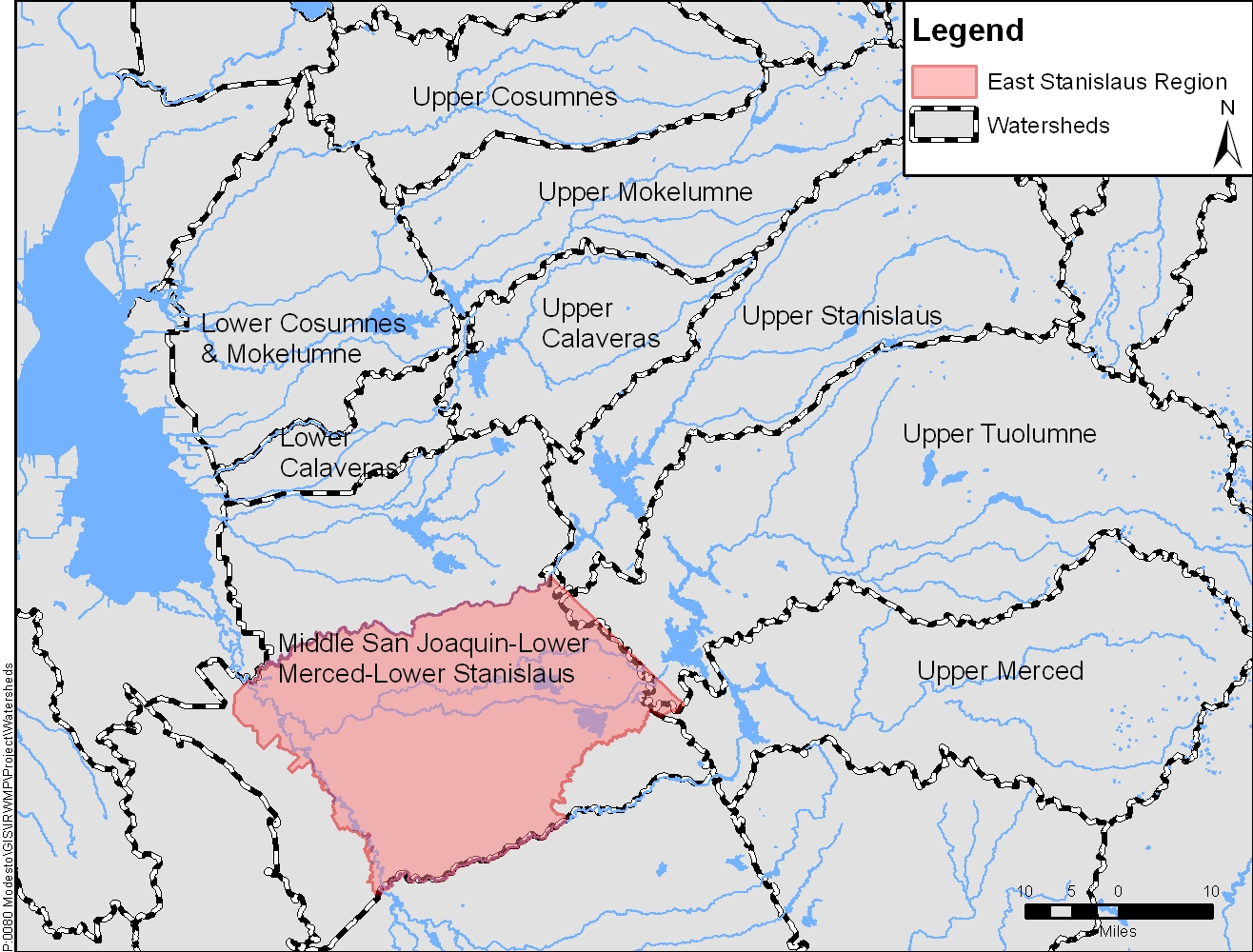 [Speaker Notes: The Merced, Stanislaus and Tuolumne River watersheds are three watersheds within the San Joaquin River Basin and these are the primary surface water watersheds that drain to the Middle San Joaquin-Lower Merced-Lower Stanislaus Watershed in which the East Stanislaus region is almost entirely located]
Chapter 2 Describes Region Demographics
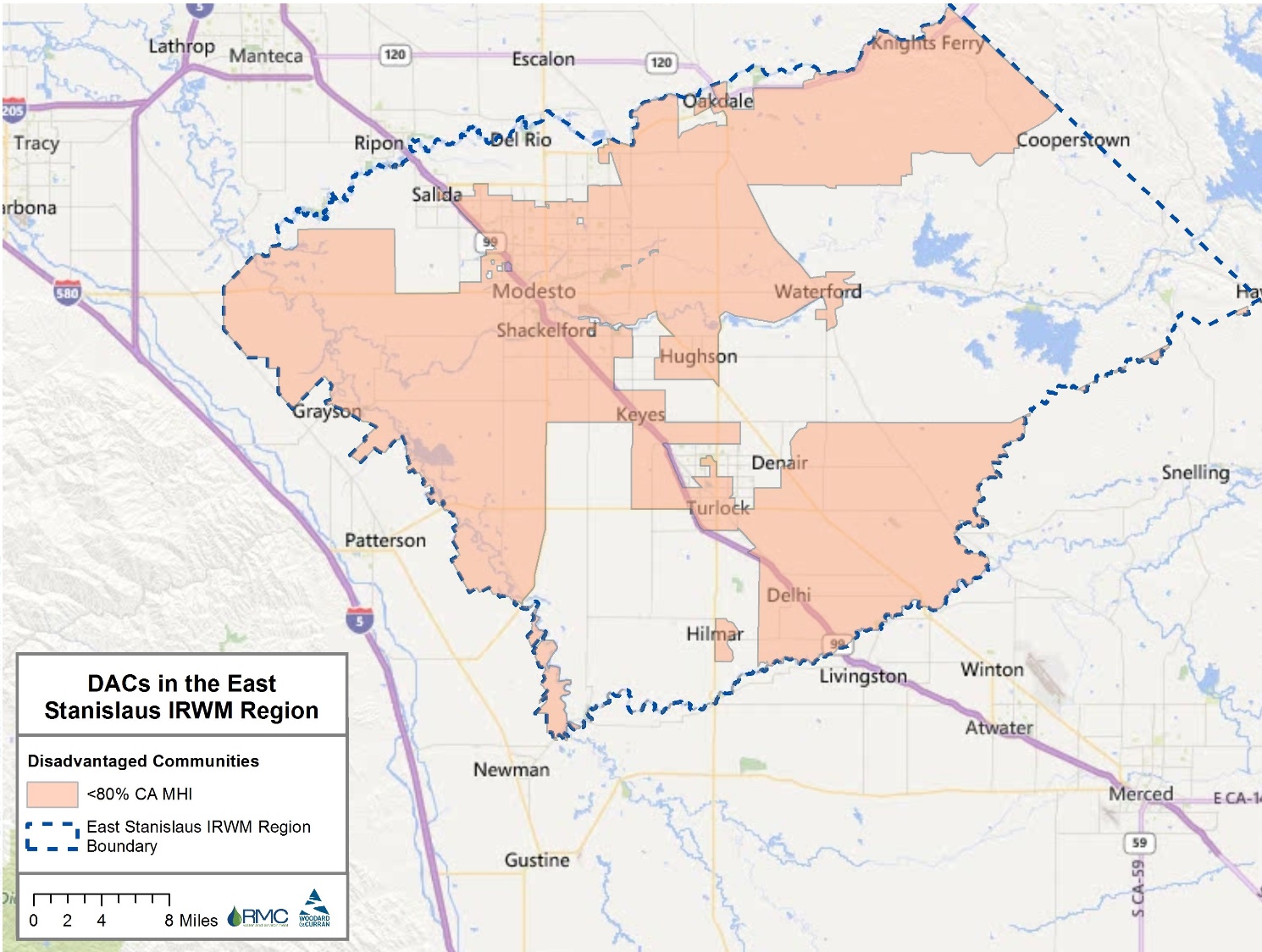 [Speaker Notes: Social and Cultural Makeup (map shows DACs in the region)

Ch 2 describes (next few slides demonstrate this):
Climate
Social and Cultural Makeup
Watersheds
Groundwater Basins
Surface Water Bodies
Natural Resources]
Chapter 2 Describes Land Use
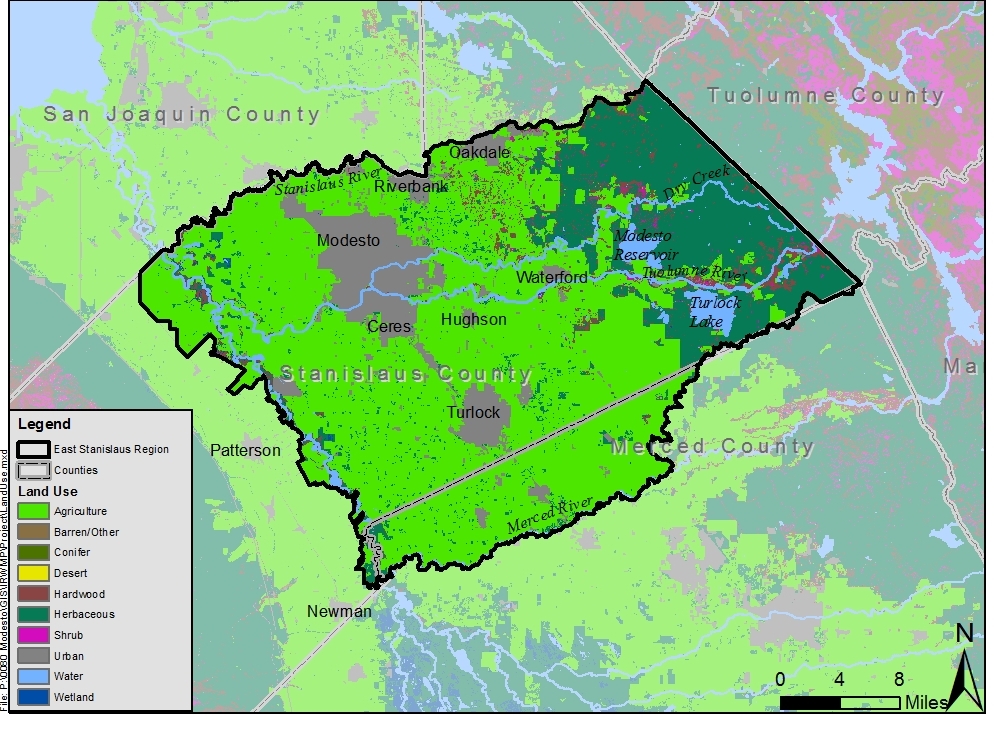 [Speaker Notes: Land Cover – primarily ag]
Chapter 2 Describes Water Providers
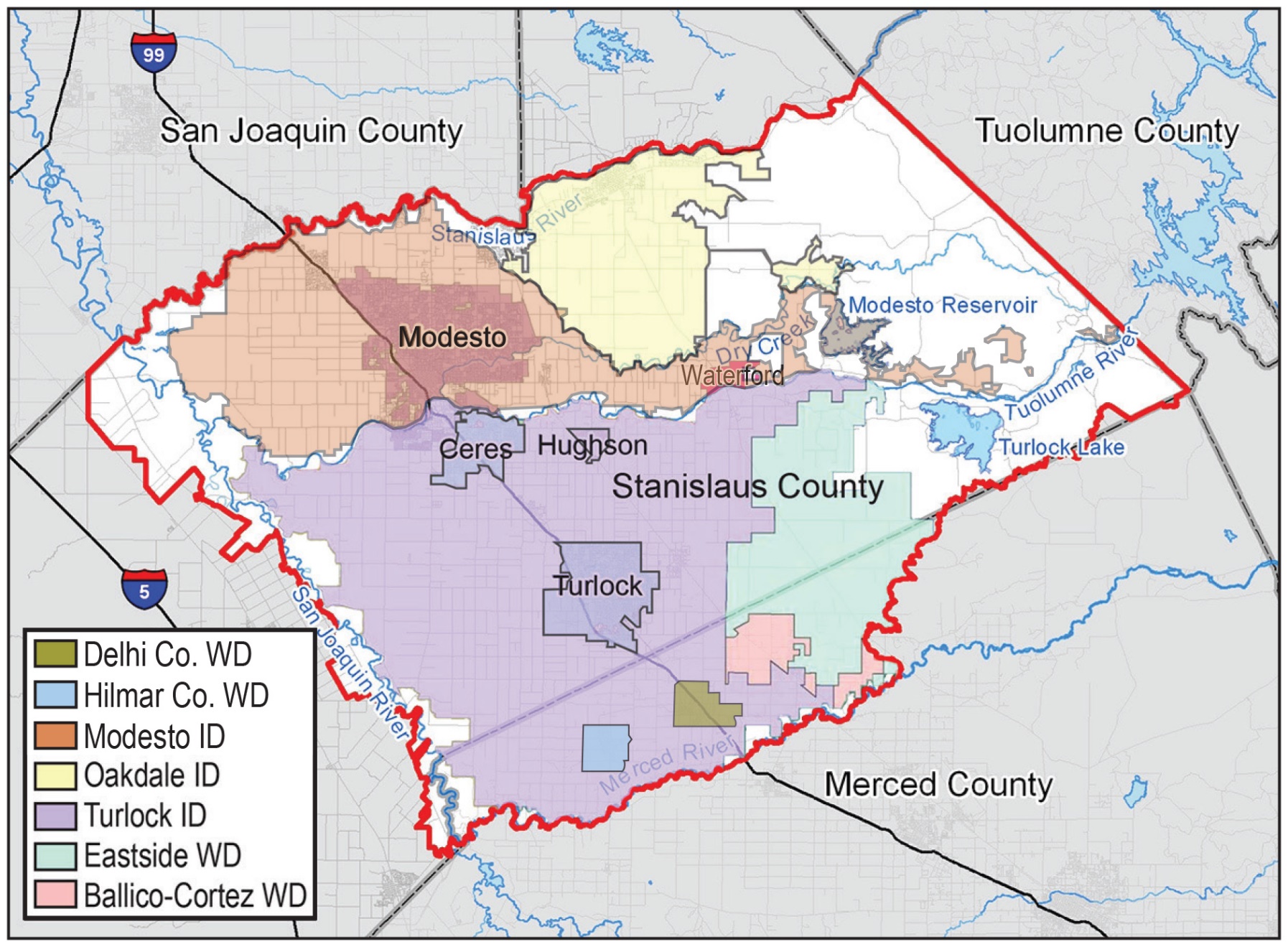 [Speaker Notes: Water/ww agencies in the region]
Chapter 2 Describes Groundwater Basins
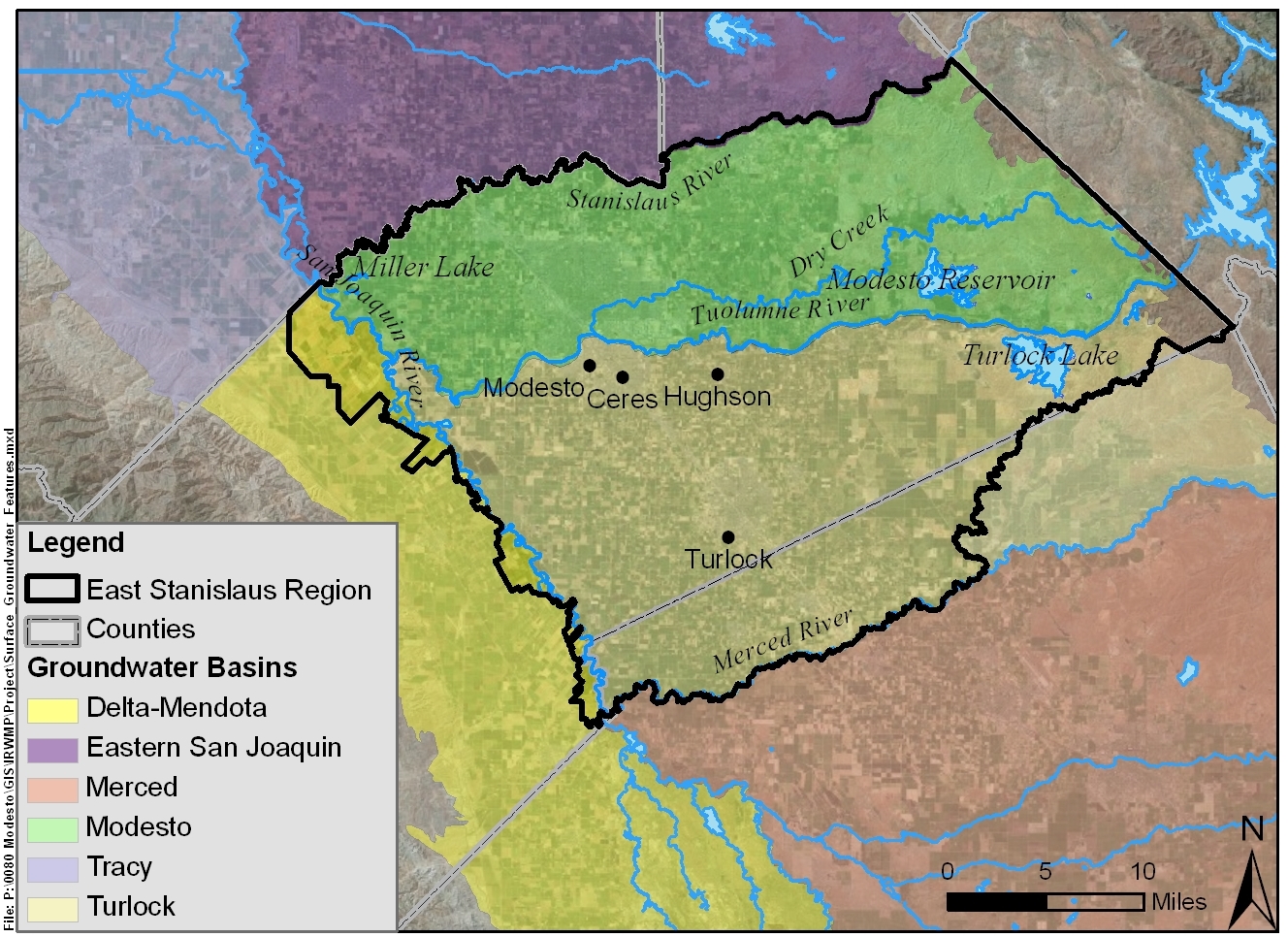 [Speaker Notes: Groundwater basins – Modesto and Turlock Subbasins are within the region]
Chapter 2 Describes Flood Zones
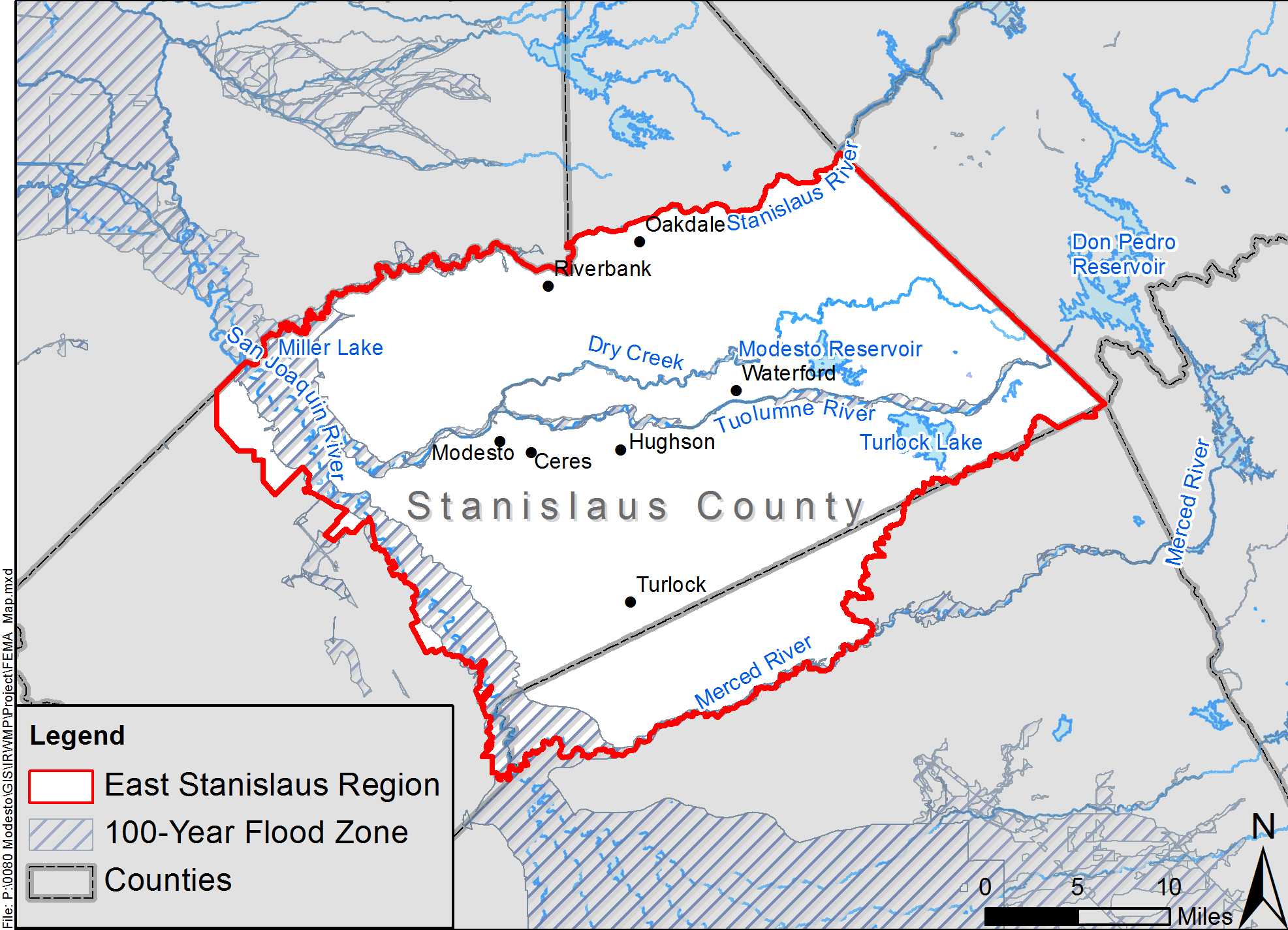 [Speaker Notes: 100-year floodplain]
Chapter 2 Summarizes Water, Wastewater, and Recycled Water in the Region
Water supplies and demands
Wastewater treatment and collection
Potential for recycled water use (e.g. North Valley Regional Recycled Water Project)
Water quality
Chapter 3 – Climate Change
Climate Change Vulnerabilities
Reduced surface water availability
Reduced groundwater supply reliability
Potential increase in groundwater overdraft
Declining water quality
More severe flooding events
Loss of riparian habitat, wetlands and other sensitive natural communities
Reduced hydroelectric generation capacity
[Speaker Notes: Reduced groundwater supply reliability as a result of reduced groundwater recharge and runoff]
Climate Change Adaptation & Mitigation
Climate adaptation includes:
Adaptation strategies (policies, programs or other actions) that bolster resilience 
Mitigation strategies (best management practices or other measures) to reduce GHG emissions.
Adaptation and mitigation strategies were discussed in the Resource Management Strategies Chapter
Chapter 4 – Governance, Coordination, and Outreach
Governance Structure
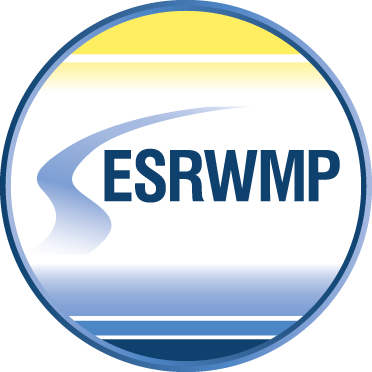 East Stanislaus Regional Water Management Partnership (ESRWMP)
Steering Committee (SC)
Public Advisory Committee (PAC)
Other Committee, as necessary
Other Committee, as necessary
Public
Consultant
ESRWMP and Committees
Chapter 5 – Vision, Goals, and Objectives
Shared Issues and Conflicts
Water-related needs of disadvantaged communities
Flood protection
Recycled water use
Water conservation
Aging infrastructure
Water supply reliability
Drinking water quality
Water quality protection
Groundwater overdraft / contamination / recharge
Protection and enhancement of aquatic, riparian, and watershed resources
The East Stanislaus Region’s IRWM Vision
Integrate projects to provide multiple benefits, resolve identified issues and conflicts, and meet the regional goals and objectives to achieve water reliability and sustainability and flood protection while protecting and enhancing the environment and regional economies and culture.
Identified Regional Goals
Water Supply 
Protect existing water supplies and water rights, and improve regional water supply reliability.

Flood Protection 
Ensure flood protection strategies are developed and implemented through a collaborative process, utilizing both local and watershed-wide approaches designed to maximize opportunities for comprehensive water resource management that meet multiple objectives.

Water Quality 
Protect and improve water quality for beneficial uses consistent with regional interests and the RWQCB Basin Plan in cooperation with local, state and federal agencies and regional stakeholders.
Identified Regional Goals
Environmental Protection and Enhancement
Protect the environmental resources of the Stanislaus, Tuolumne, Merced and San Joaquin River watersheds by identifying, promoting and implementing opportunities to assess, restore and enhance natural resources of these watersheds.

 Regional Communication and Cooperation 
Implement and promote the East Stanislaus IRWM Plan through regional communication, cooperation, and education. 

Economic and Social Responsibility
Promote development and implementation of projects, programs and policies that are socially impartial and economically sound.
Chapter 6 – Resource Management Strategies
Resource Management Strategies	 (RMS)
Intended to encourage a diversified approach to water management
RMS are defined in DWR’s 2013 California Water Plan Update
RMS were considered in terms of: 
Supporting Regional goals
Climate change adaptation/mitigation
RMS Categories
RMS Categories are:
Reduce Water Demand
Improve Operational Efficiency and Transfers
Increase Water Supply
Improve Water Quality
Improve Flood Management
Practice Resource Stewardship
People and Water
Other Strategies
[Speaker Notes: Categories of applicable Resource Management Strategies (RMSs), as identified in the 2009 California Water Plan Update

Within each RMS category listed above, a variety of specific strategies were identified for the region and described in Chapter 3.

“Other strategies” includes crop idling, irrigated land retirement, fog collection, rainfed agriculture, dewvaporation, and waterbag transport]
Chapter 7 – Project Review Process
Project Solicitation and Prioritization
Project Solicitation opened August 7, 2017
Public Workshop held August 15, 2017 
Project Solicitation closed on September 29, 2017
52 projects submitted
2 were combined/integrated
23 denoted ‘Ready-to-Proceed’  prioritized
28 denoted ‘Conceptual’
Projects that were Prioritized
Mustang Creek MAR Project
Rouse Lake Managed Aquifer Recharge (MAR) Project
North Valley Regional Recycled Water Project
SRWA Regional Surface Water Supply Project
Dos Rios Floodplain and Riparian Habitat Restoration
Regional Surface Water Treatment Plant Pipeline Turnout
Catherine Everett Park Cross Connection Elimination
JM Pike Park Cross Connection Elimination
East Stanislaus Watershed Outreach and Education
Regional Water Needs Assessment
Tuolumne River Non-Motorized Boat Launch
Tuolumne River Regional Park
Non-Potable Water System
7th Street Low Impact Development (LID) Storm Drainage Improvements
TRRP - Carpenter Road/West Modesto Flood Management and Park Development
Modesto Area 2 Stormwater to Sanitary Sewer Cross-Connection Removal Project
DAC and Native American Outreach and Technical Assistance
Sutter Wastewater Treatment Plant Relocation Project
South Modesto Infrastructure Efficiency Improvements
Dennett Dam Removal
Online Data Management System
Grayson Water System Efficiency improvements
F St Storm Pond
[Speaker Notes: Projects were submitted by the Cities of Modesto, Hughson, and Turlock, and others.]
Chapter Summarizes Impacts and Benefits from Plan Implementation
Potential impacts and benefits by project type (e.g., groundwater, conservation, wastewater)
Impacts and benefits associated with plan implementation at the regional and interregional scales
Benefits and impacts to Disadvantaged Community (DACs), Environmental Justice-Related Concerns, and Native American Tribal Communities
Chapter 8 – Technical Analysis and Data Management
Prepared Using Sound Technical Documents
IRWM Plan developed using:
Urban Water Management Plans (UWMPs)
Water Supply Plans
Draft Regional Flood Management Plan
EIRs/EISs
Feasibility Studies
General Plans
Chapter 8 Describes
Why the information is good for use in developing the IRWM Plan
Identified data gaps in regional understanding
Notes no additional focused models or studies were performed
Identifies recommended additional studies
Chapter 8 Describes Data Needs and Dissemination
Presents list of data that may be collected during plan implementation
Summarizes Regional data needs
Most data gaps are in unincorporated areas 
Identifies data gaps 
Summarizes studies to fill data gaps
Discusses data dissemination – website, meetings and workshops, uploads to state databases
Describes state database compatibility
[Speaker Notes: Identifies data gaps in demand projections, local hydrogeology information, areas conductive to groundwater banking, data pertaining to localized flooding and stormwater management]
Chapter 8 Describes Data Collection and Storage
What is currently being done
Identifies regional data management system (DMS)
Individual stakeholders and project proponents responsible for data collection, review, management
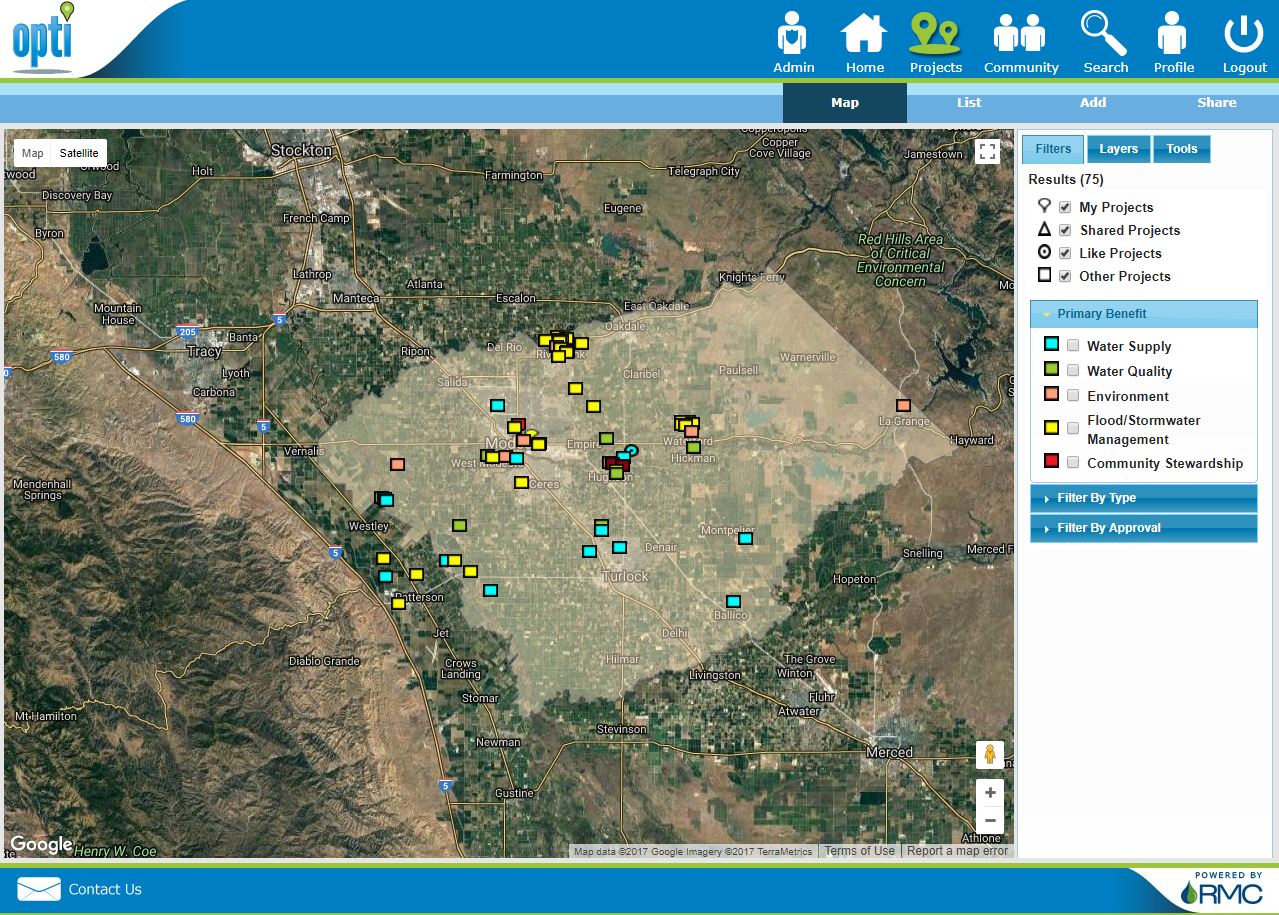 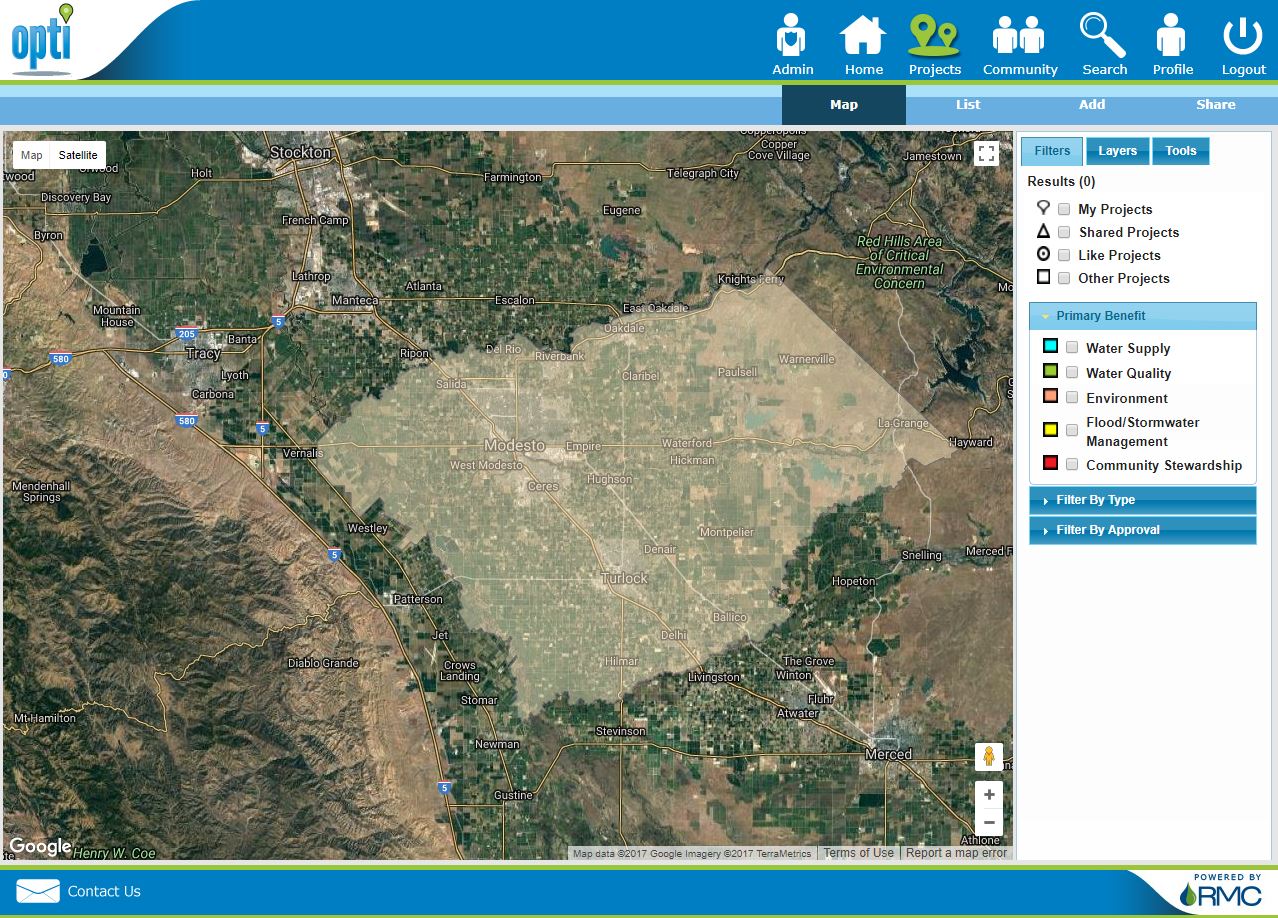 [Speaker Notes: Current DMS is OPTI – but project information only.  Lacking funding to expand to include other data

Section also identifies individual stakeholders and project proponents as responsible for collecting, reviewing, managing and reporting project-specific data]
Chapter 9 – Plan Implementation
Potential Funding Sources for IRWMP Implementation
Capacity fees
User fees and rates
General or Capital Improvement Funds
Bonded Debt Service
Grants
Low-Interest Loans
Chapter 9 Addresses Project Monitoring
Plan performance monitoring
Individual project proponents responsible for project-specific monitoring plans
Outlines ESRWMP role in project performance monitoring 
Describes how data will be used to improve the IRWM Plan (adaptive management)
[Speaker Notes: Plan performance monitoring based on project-specific performance monitoring and cumulative progress
Individual project proponents responsible for developing and implementing project-specific monitoring plans
Project-specific monitoring plans submitted to ESRWMP for review and consideration
Outlines ESRWMP role in project performance monitoring as the overseeing entity
Describes how data collected will be used to improve the IRWM Plan implementation]
Long-Term Maintenance Activities
*Frequencies identified are minimum frequencies
Meeting Agenda
Introductions
Summary of Integrated Regional Water Management Program
Overview of 2017 East Stanislaus Integrated Regional Water Management Plan Update
Next Steps
Next Steps
Solicit and incorporate public comments
Submit comments to Jim Alves 
Email: jalves@modestogov.com 
Snail mail: Jim Alves, P.O. Box 642, Modesto, CA 95353 
Comments due by January 22rd
Finalize and adopt the IRWMP 
Begin implementation of the IRWMP
Prepare for funding opportunities
Implementation grants anticipated in summer 2018
Questions?
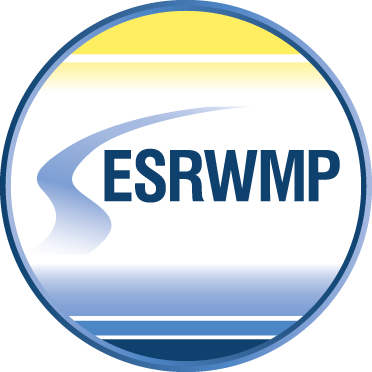 2017 East Stanislaus Integrated Regional Water Management Plan Update
Back-up Slides
IRWM Funding Areas Coincide with State Hydrologic Regions
Prioritized Project List
[Speaker Notes: Projects were submitted by the Stanislaus Regional Water Authority, Cities of Modesto, Hughson, and Turlock, and others.]
Prioritized Project List
[Speaker Notes: Projects were submitted by the Stanislaus Regional Water Authority, Cities of Modesto, Hughson, and Turlock, and others.]
Secondary Project Ranking
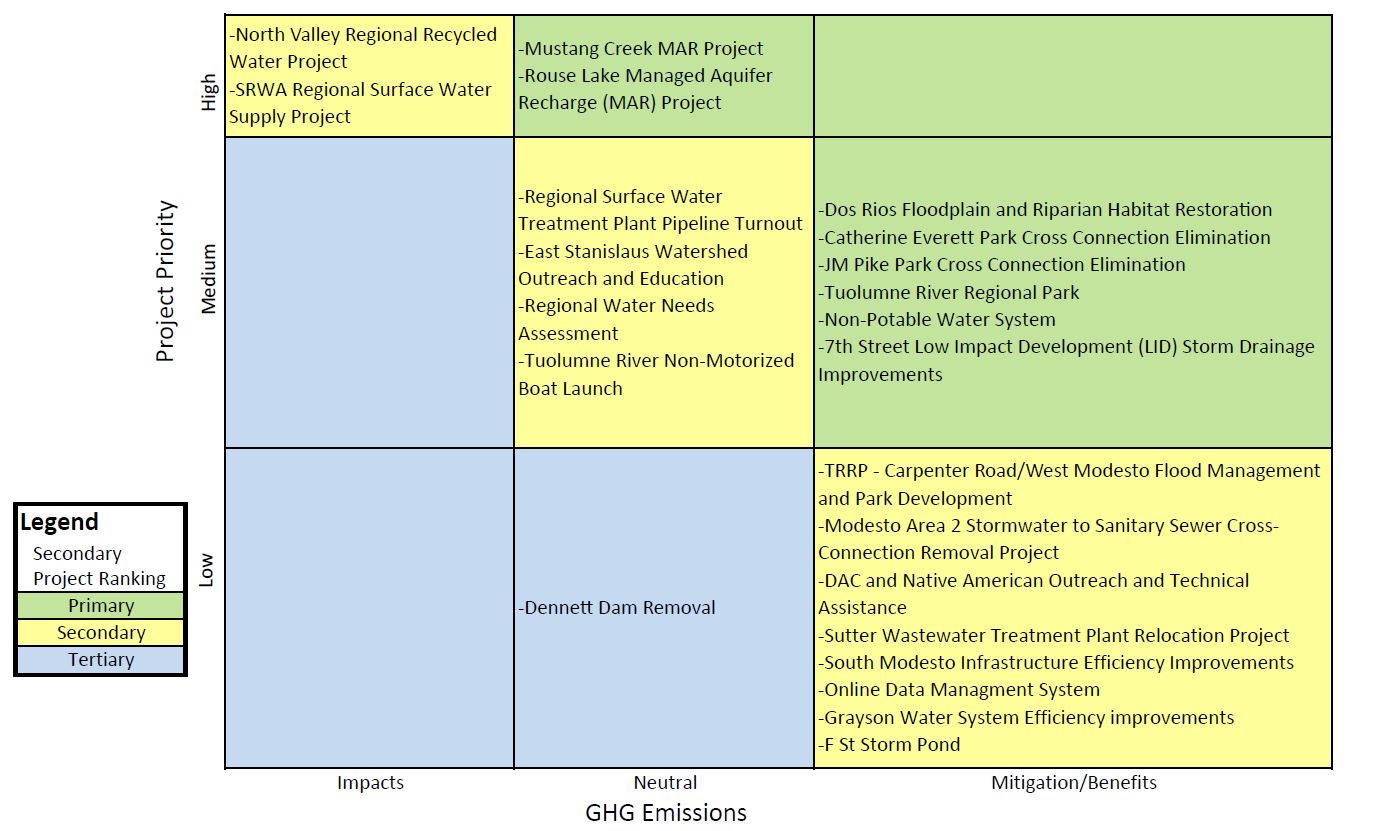